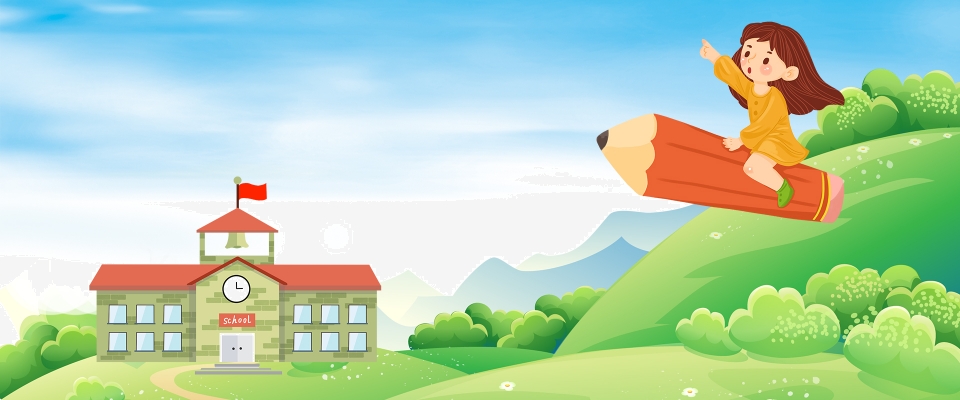 Kết nối tri thức với cuộc sống
TIẾNG VIỆT 1
GV: Phạm Thị Xinh
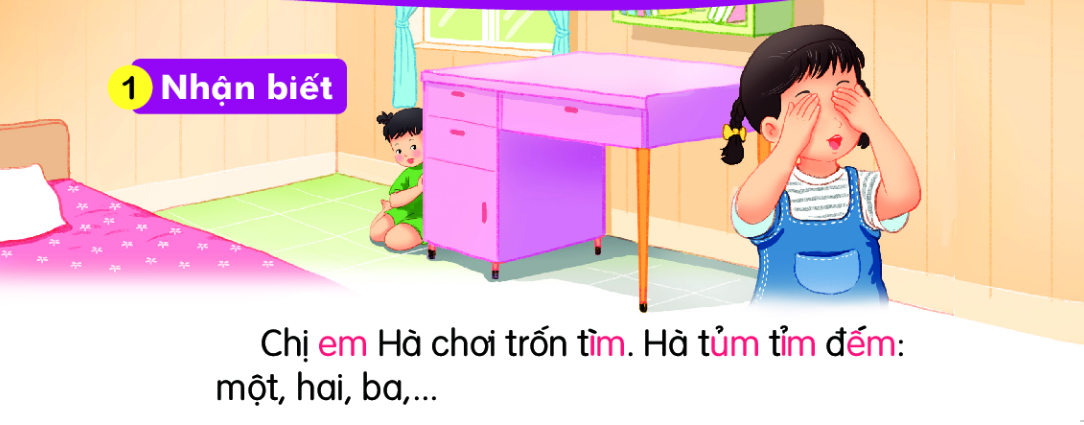 Chị em Hà chơi trốn tìm. Hà tủm tỉm đếm: một, hai, ba,...
em      êm       im       um
em      êm       im        um
đ
êm
đếm
hẻm   kem   mềm   nếm  mỉm   tím  chụm   mũm
2
§äc
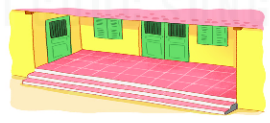 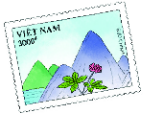 ềm
thềm nhà
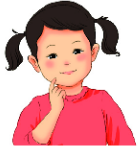 tem thư
em
tủm tỉm
ủm
ỉm
em      êm       im        um
đ
êm
đếm
hẻm   kem   mềm   nếm  mỉm   tím  chụm   mũm
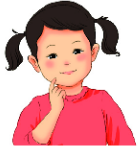 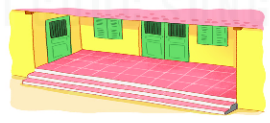 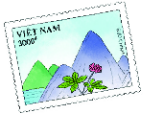 tem thư
em
thềm nhà
ềm
tủm tỉm
ủm
ỉm
3. Viết
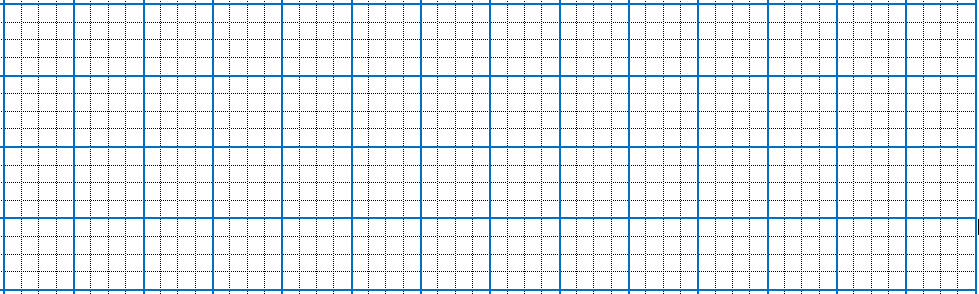 um
im
êm
em
3.ViÕt
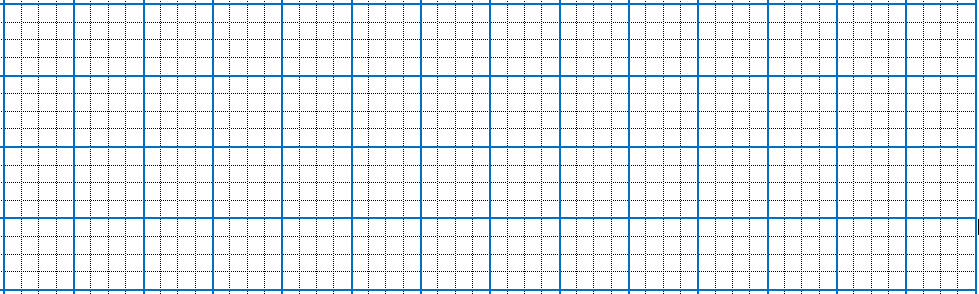 thềm nhà
tỉm
tủm
4. Đọc
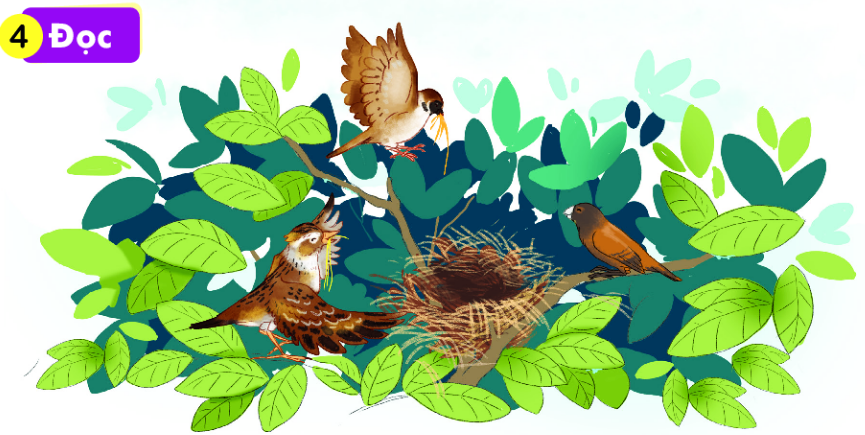 1
/
Chim ri cần cù tìm cỏ khô về làm tổ. Đêm qua, nó bị ốm. Chim sẻ và chim sơn ca đến thăm, đem cho nó túm rơm. Chim ri cảm ơn sẻ và sơn ca
2
3
4
1
Chim ri cần cù tìm cỏ khô về làm tổ.
/
2
Đêm qua, nó bị ốm.
3
Chim sẻ và chim sơn ca đến thăm, đem cho nó túm rơm.
4
Chim ri cảm ơn sẻ và sơn ca.
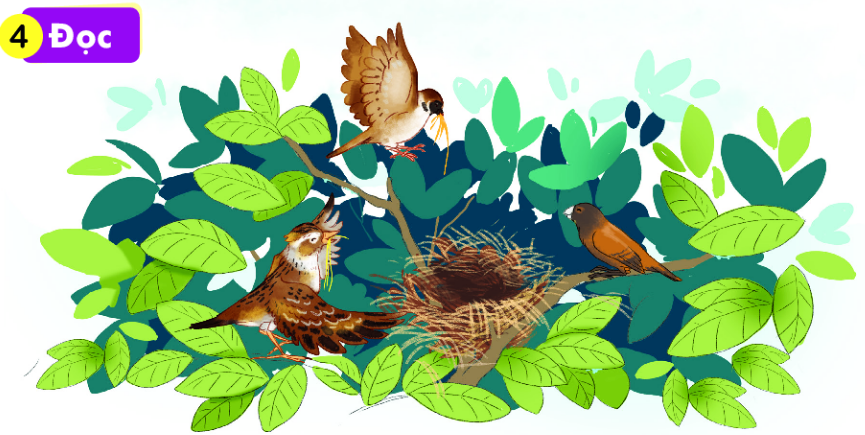 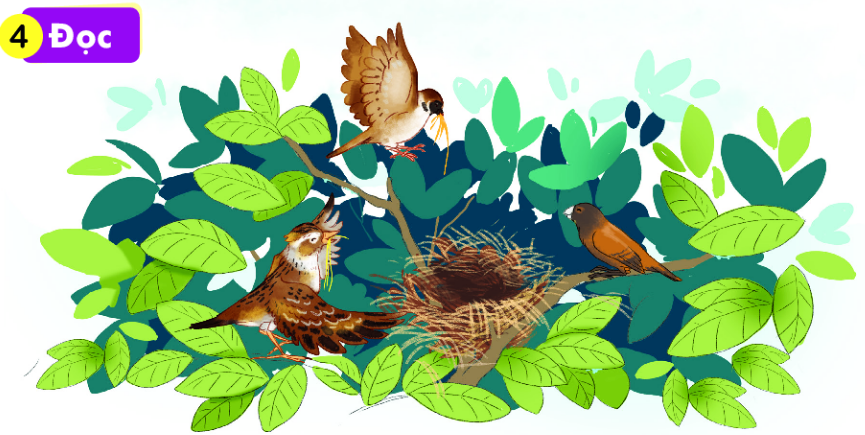 1
/
Chim ri cần cù tìm cỏ khô về làm tổ. Đêm qua, nó bị ốm. Chim sẻ và chim sơn ca đến thăm, đem cho nó túm rơm. Chim ri cảm ơn sẻ và sơn ca
2
3
4
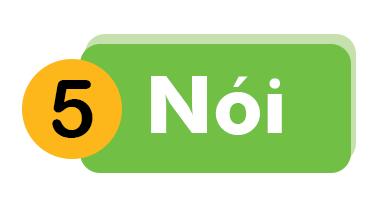 Giúp bạn
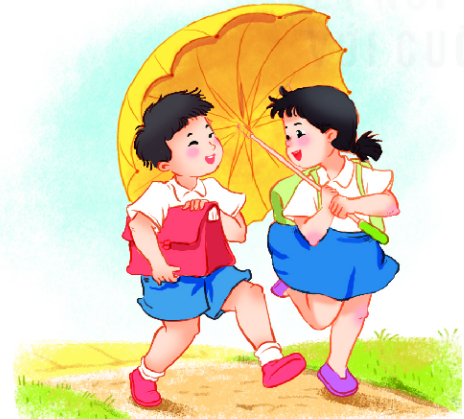 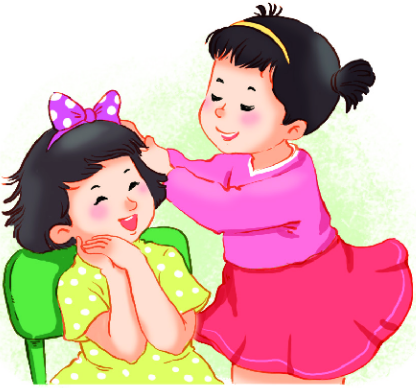